Т е м а: «В МИРЕ НАРОДНОГО ЗОДЧЕСТВА. «КАЖДЫЙ ГОРОД ИМЕЕТ СВОЙ НОРОВ»
Издавна русский человек селился на богатых лесом берегах озер и рек. Лесные чащи давали ему приют и кров, пищу и материал для построек. Из леса рубили избы и амбары, возводили церкви и соборы, строили города, городцы (маленькие городки), кремли.Как вы понимаете слово «кремль»? Как можно назвать по- другому? (Крепость.) Что значит крепость? (От слова «крепкий»)
Летописи рассказывают, что уже в IX веке, на самой заре русской государственности, были построены города-крепости: Новгород, Ростов Великий, Киев
Новгород
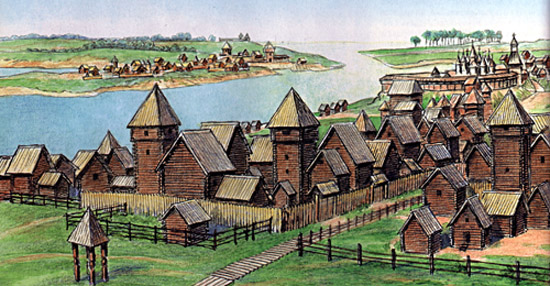 Ростов Великий
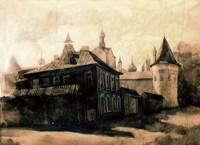 Киев
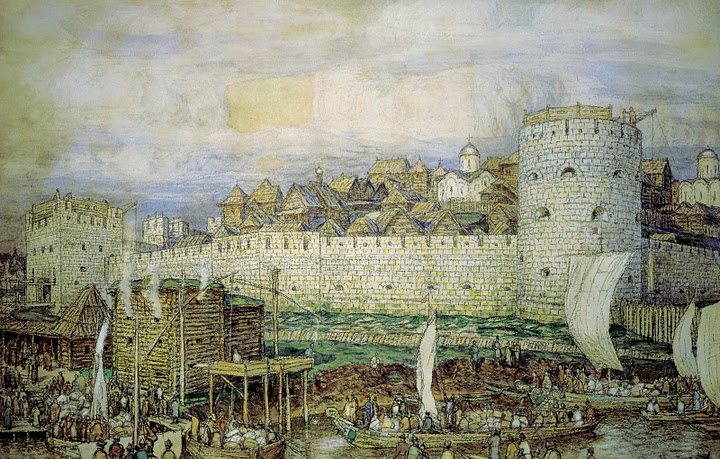 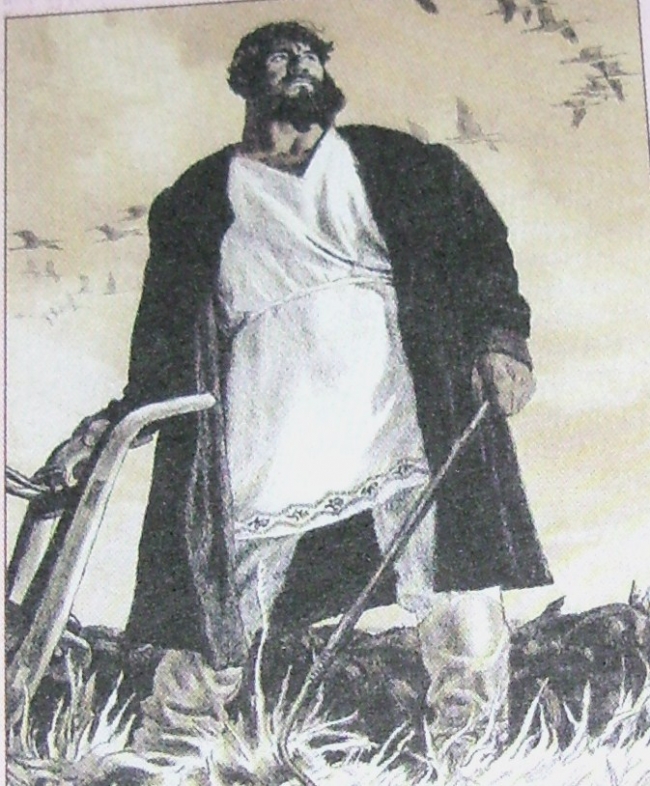 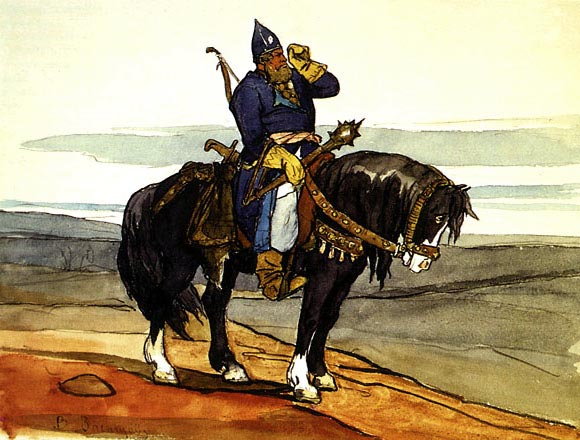 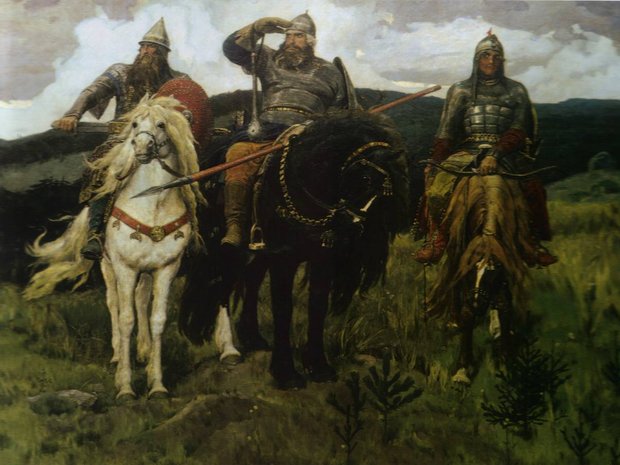 Слово «кремль» вошло в употребление при князе Иване Калите в XIV веке, когда Московскую крепость на Боровицком холме опоясали мощные стрельницы, предшественницы нынешних кремлевских башен.
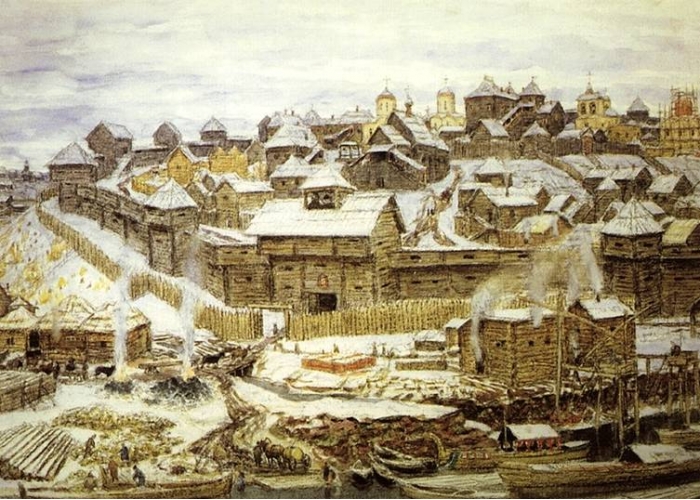 Московский Кремль
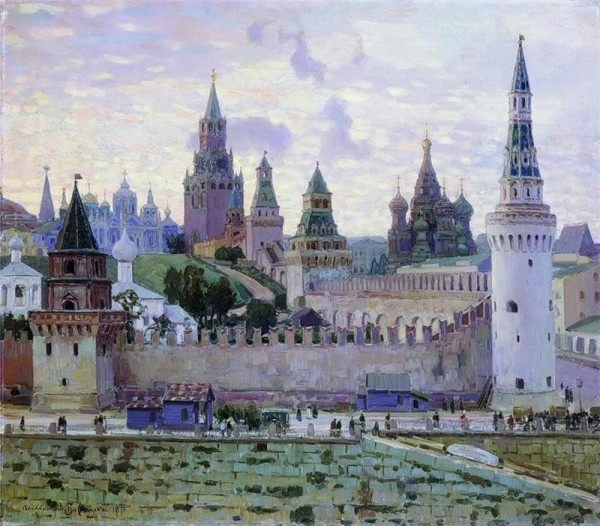 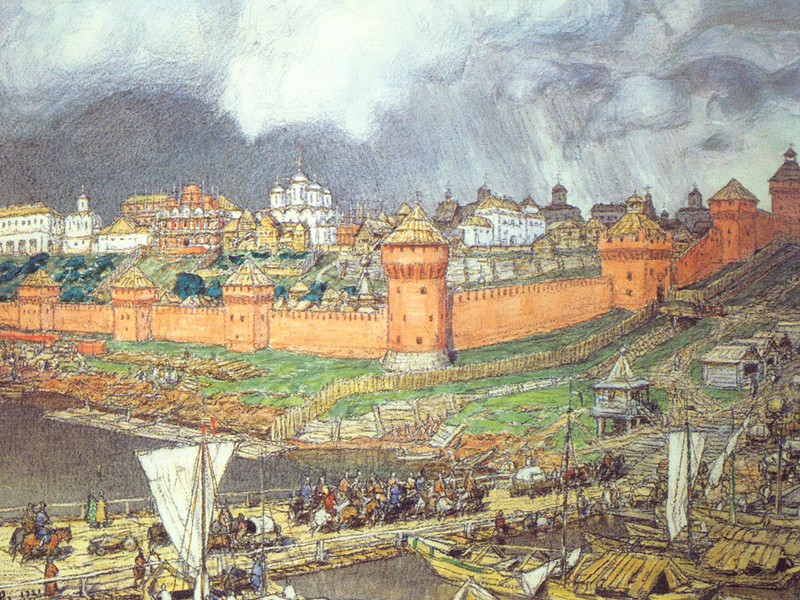 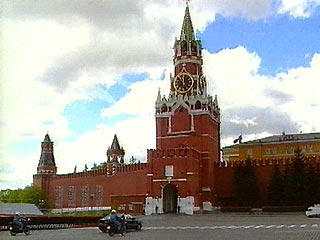 Даниловский монастырь в Переславле-Залесском
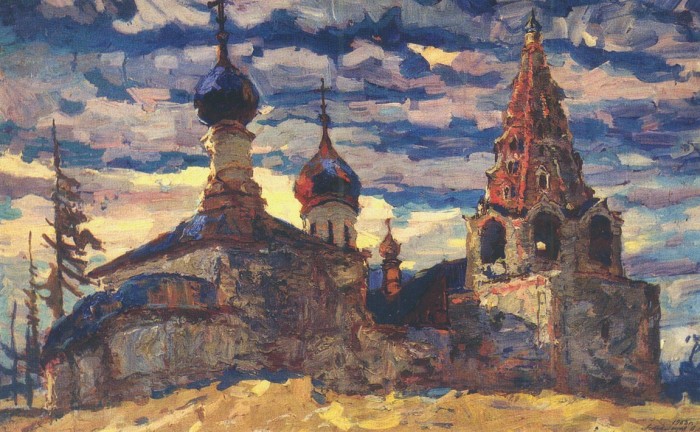 В. Федосеев Борисоглебск
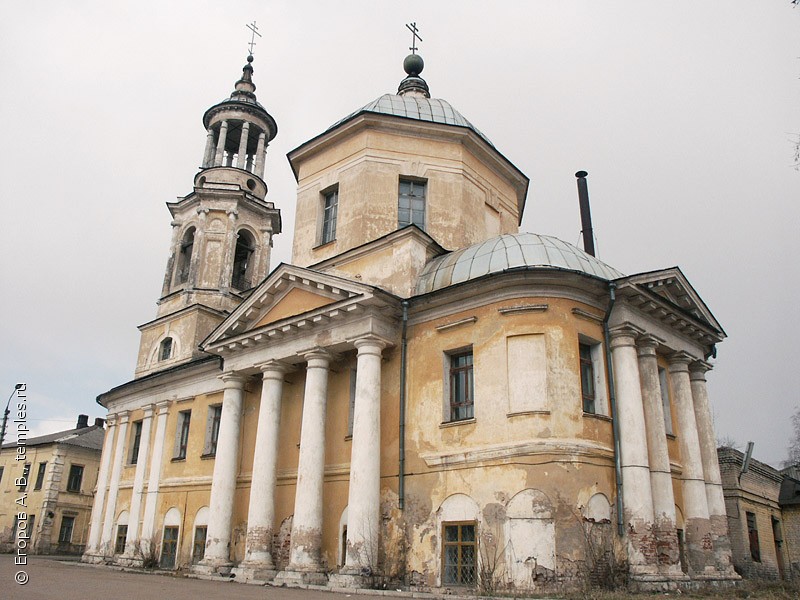 Кирилло-Белозерский монастырь.
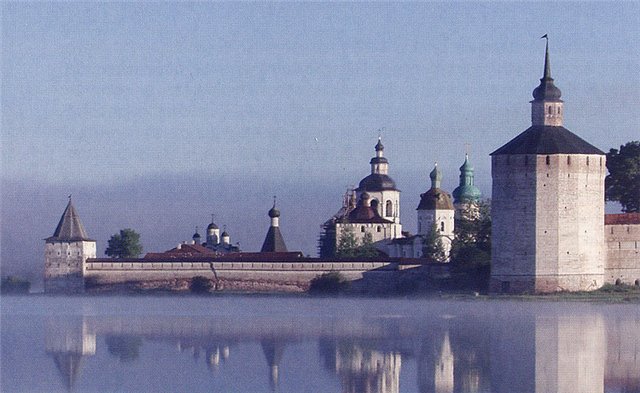 Вид кремля города Ростова Великого
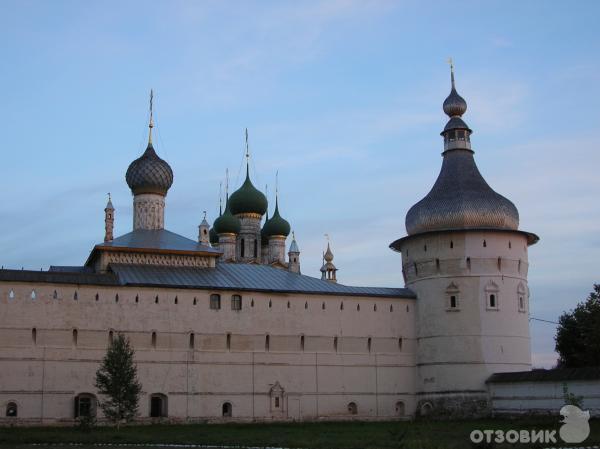 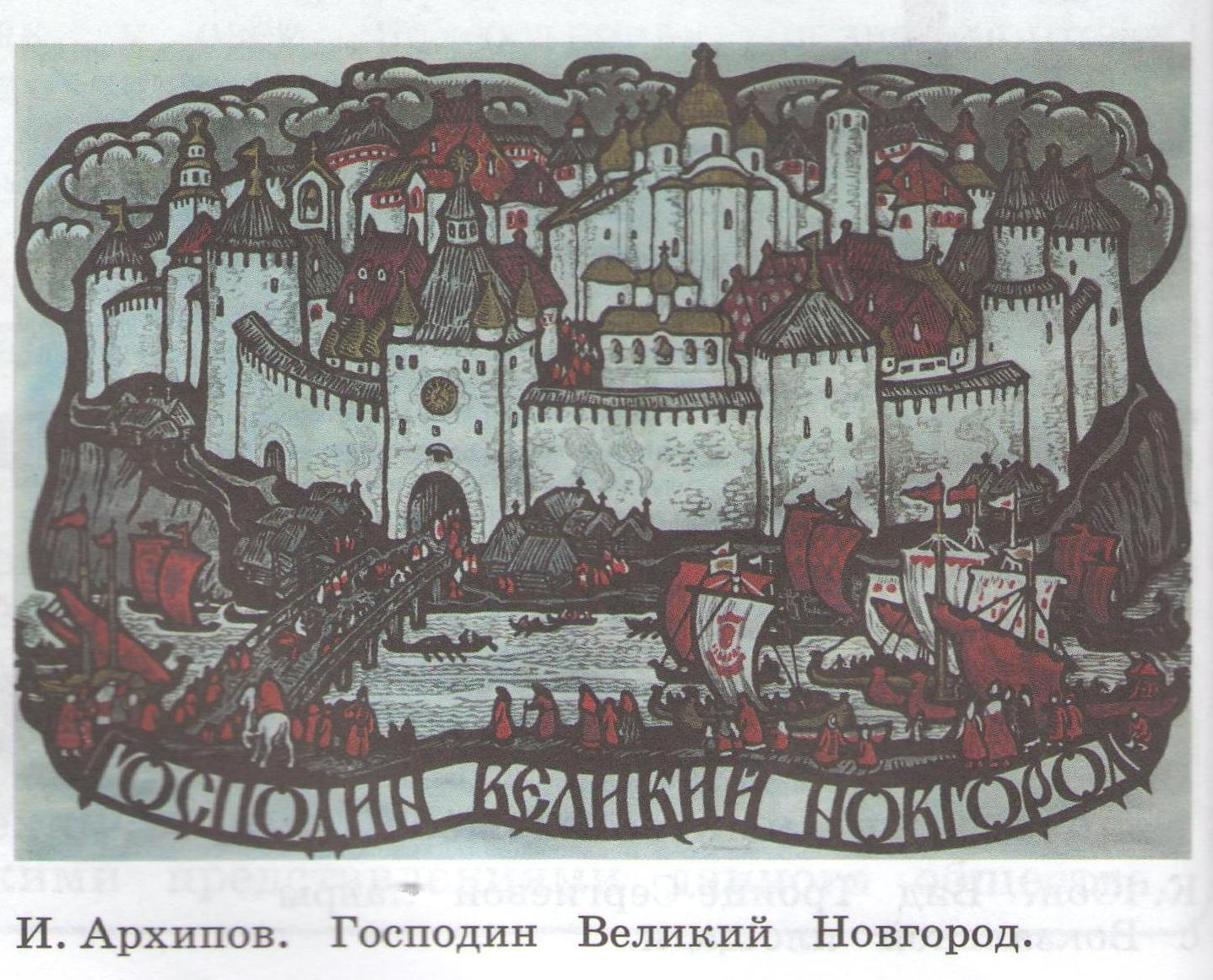 Схемы старинных русских крепостей
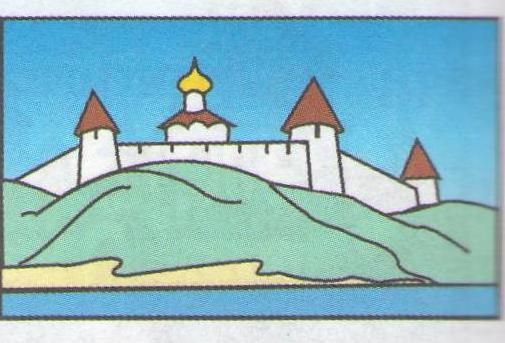 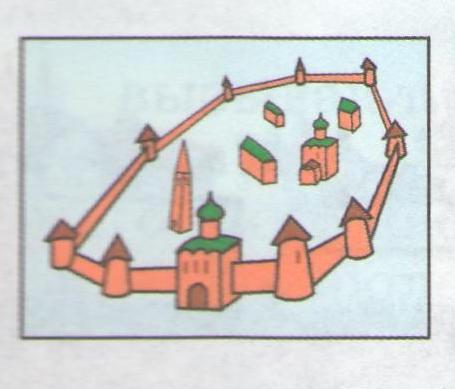 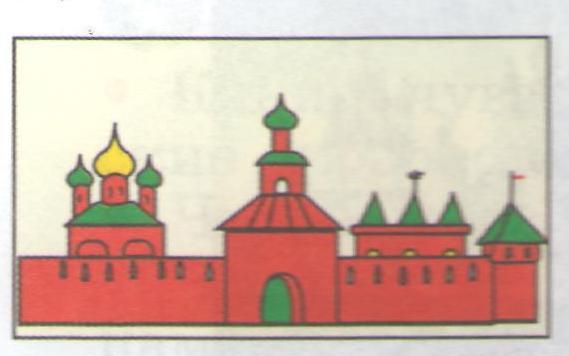 Спасибо за внимание!